PENGENALAN KEPADA KAEDAH PENILAIAN KANAK-KANAK TASKA DAN TADIKA(AK 1263)
Topik 2
PERKEMBANGAN FIZIKAL, SOSIAL, EMOSI DAN KOGNITIF KANAK-KANAK
PERKEMBANGAN KANAK-KANAK
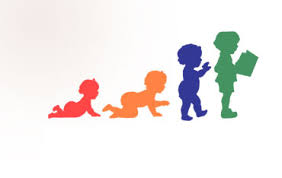 Apa yang dimaksudkan dengan perkembangan?
Perkembangan
Bersifat kualitatif
Dapat diukur dengan membandingkan dengan peringkat awal
Bersifat berterusan
Contoh:
Bayi baru lahir : xboleh meniarap
Bayi 5 bulan : sudah boleh meniarap
Pertumbuhan
Bersifat kuantiti (berat/tinggi)
Boleh dinilai dan diukur
Pertumbuhan akan mencapai kemuncaknya sebaik sahaja mencapai kematangan
Melibatkan parubahan dari segi saiz dan striktur, aspek fizikal serta mental
PERKEMBANGAN FIZIKAL KANAK-KANAK
PERKEMBANGAN FIZIKAL KANAK-KANAK
Perkembangan fizikal individu adalah ditentukan oleh faktor pewarisan dan persekitaran.
Perkembangan ini berlaku secara sistematik melibatkan perubahan dari aspek:
Perubahan saiz badan dan kepala
Kandungan badan
Pertumbuhan gigi
Pertumbuhan rangka tulang
Kemahiran pergerakan
PERINGKAT PERKEMBANGAN FIZIKAL KANAK-KANAK
Peringkat prenatal (9 bulan dlm kandungan)
Peringkat Bayi (0 – 2 tahun)
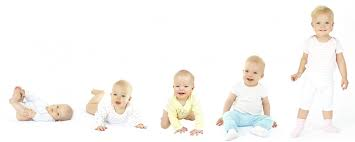 PERINGKAT PRANATAL
Perkembangan individu bermula dengan persenyawaan antara sperma dan ovum.

 Peringkat  prenatal adalah berlangsung selama Sembilan bulan dan terbahagi kepada 3 fasa.

		1.Pembenihan
		2.Embrio
		3.Fetal
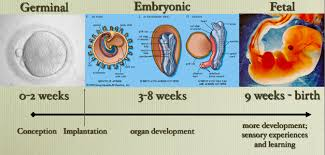 FASA PEMBENIHAN
Fasa ini bermula selepas persenyawaan berlaku antara sperma dan ovum.

 Tempoh fasa ini mengambil masa 2 minggu.

 Zigot akan bergerak ke rahim dengan membawa 23 kromosom dari bapa dan juga 23 kromosom daripada ibu.
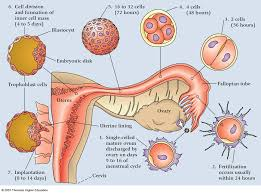 FASA EMBRIO
Fasa ini bermula daripada minggu  3 sehingga minggu ke 8 selepas persenyawaan.

Pada minggu ke 4 perkembangan otak, mata, telinga dan mulut terbentuk.

Embrio memperoleh makanan, khasiat dan oksigen melalui tali pusat.
Minggu ke-8
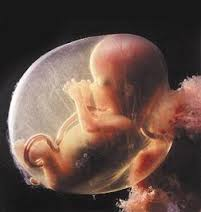 FASA FETAL
Pada fasa ini dipanggil sebagai fasa fetus.
Bermula pada bulan ketiga selepas persenyawaan sehingga dilahirkan.
Pada peringkat ini organ-organ utama bertambah saiz, otot dan sistem saraf mula terbentuk dan isyarat daripada otak dan pergerakan dapat dikesan.
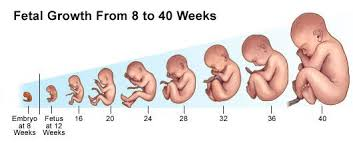 PERINGKAT LAHIR (0-2 TAHUN)
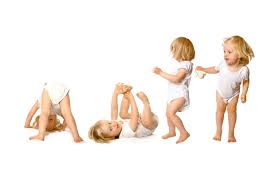 0-3 BULAN
Berupaya bertindak balas jika disentuh. (pada pipi, tapak kaki dan tangan)
Boleh menoleh kepala ke kiri dan kanan.
Mata telah boleh melihat tetapi tidak fokus.
Bayi telah pandai tersenyum.
Belajar meniarap dan memegang objek.
3-6 BULAN
Bayi telah mula berguling.
Boleh mencapai dan mengoncang objek.
Dapat memegang permainan.
Mudah menyuapkan mainan ke dalam mulut.
Mulai mengangkat dada apabila meniarap.
Mulai menendang-nendangkan kaki.
6-9 BULAN
Menolah diri menggunakan kedua-dua tangan, perut dan lutut.
Mata telah mulai fokus dan mengekori pergerakan di sekeliling.
Bayi mula merangkak.
Boleh menggenggam .
Mulai berdiri dengan sokongan pelbagai barangan dalam rumah seprti kabinet, rak dan meja.
Mula mengeluarkan suku kata.
9-12 BULAN
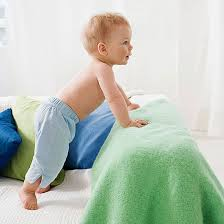 Mula berdiri sendiri tanpa bantuan.
Mulai melangkah pertama.
Mula berminat menolak kereta dan memegang objek yang lebih besar seperti bola.
Mengenali ahli keluarga dengan lebih jelas.
12-24 BULAN
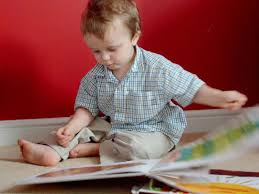 Telah pandai turun naik tangga.
Pandai memegang objek dan peralatan.
Mula untuk berlari.
Dapat berjalan tanpa bantuan dan sokongan.
Mula bermain dengan alat permainan.
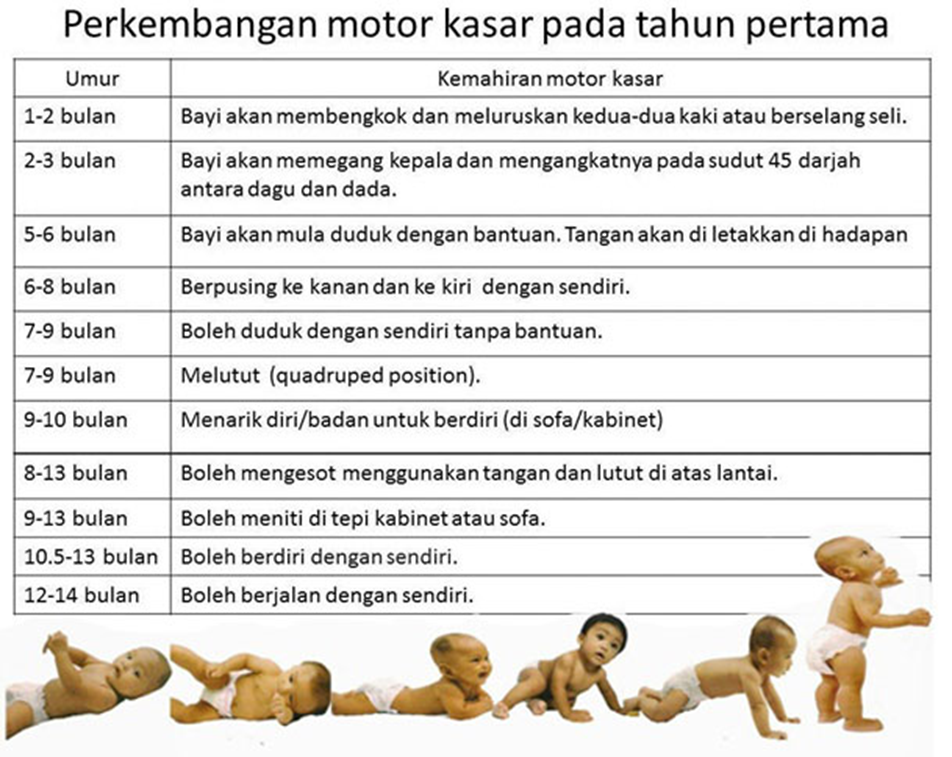 SPESIFIKASI PERKEMBANGAN FIZIKAL KANAK-KANAK (BERAT & KETINGGIAN)
PERKEMBANGAN SOSIOEMOSIKANAK-KANAK
Emosi terdiri daripada perasaan, persepsi, interpretasi dan tindakan yang berkaitan dengan sesuatu situasi atau keadaan.
Perasaan ialah gelak balas daripada emosi. Emosi dapat dikesan pada mimik muka, gerak badan dan tingkah laku.
Emosi boleh diklasifikasikan kepada 8 jenis

1. gembira
2. sedih
3. marah
4. takut
5. benci
6. bimbang
7. cemburu
8. terkejut
Sosioemosi ialah emosi yang wujud dalam hubungan sosial dengan orang lain. Contoh sosioemosi

Rasa malu		-rasa mesra dan sayang
Rasa bersalah		-rasa empati
Rasa bangga
Rasa simpati
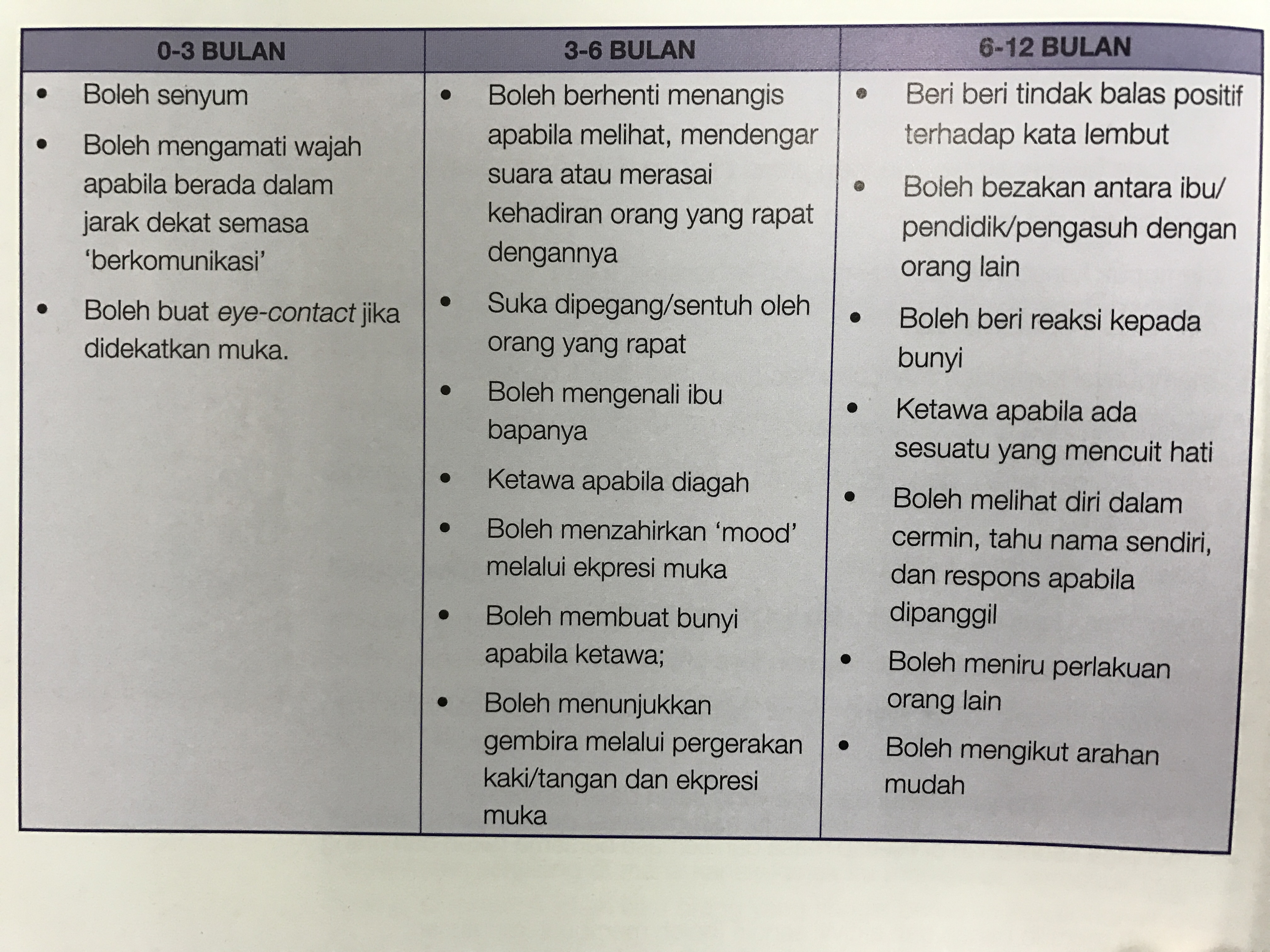 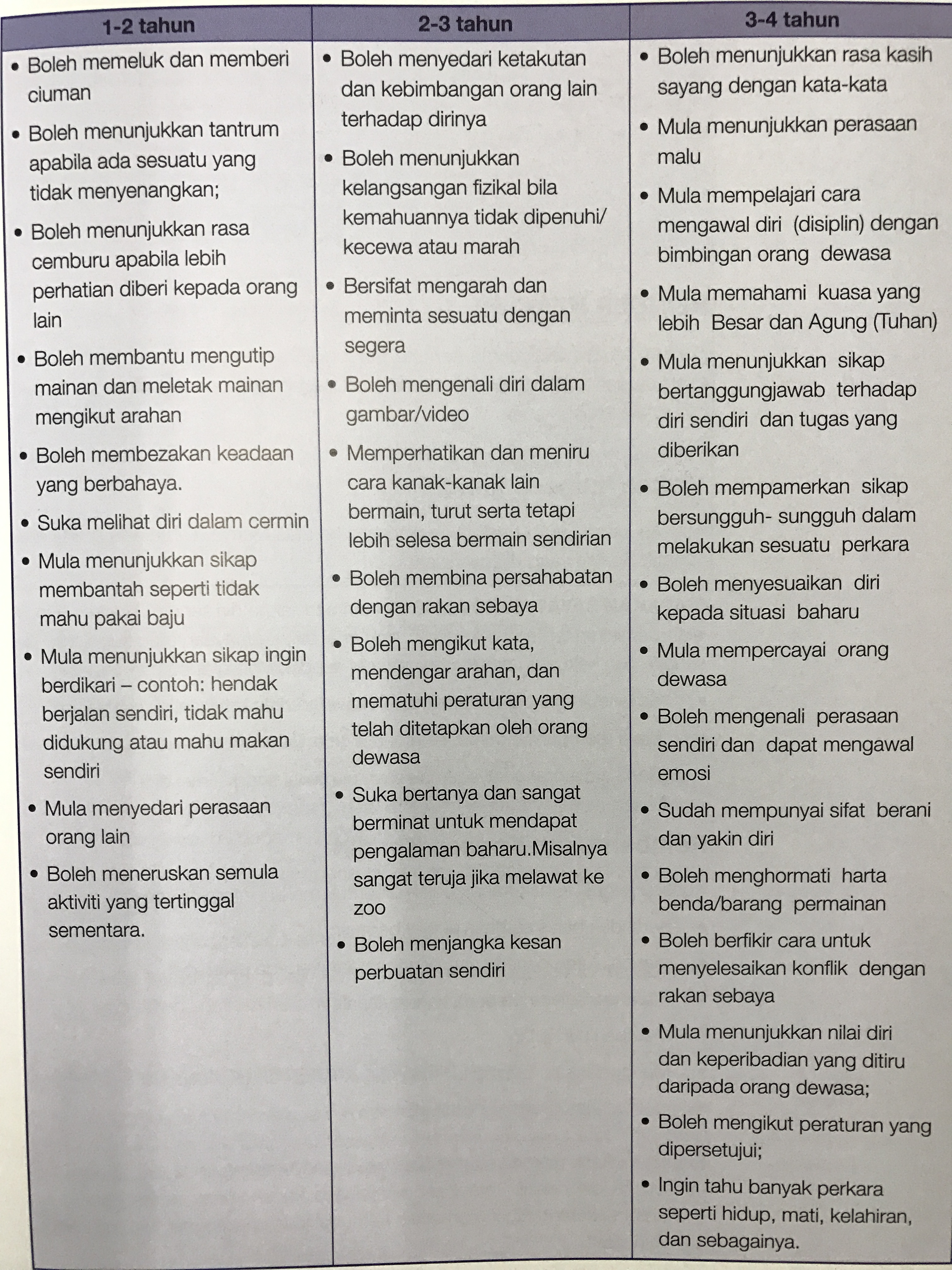 PERKEMBANGAN KOGNITIFKANAK-KANAK
Jean Piaget: Bila kita berfikir, menilai dan mencuba merasai sesuatu dari sekeliling kita, kita melibatkan aktiviti kognitif. 
Bila anda berfikir atau bila anda belajar, anda biasanya menggunakan kemahiran kognitif anda.
Perkembangan kognitif kanak-kanak pada asasnya adalah perkembangan dari segi keupayaan berfikir, belajar dan menyelesaikan masalah. 
• Seseorang bayi belajar meneroka alam sekelilingnya dengan menggunakan tangan dan mata. Bagi bayi berumur 4 tahun telah boleh mengira. 
•Realitinya kanak-kanak mula belajar dari ia dilahirkan ke dunia hinggalah ia melalui pelbagai tahap kehidupan dimana perkembangan ini semakin kompleks seiring dengan kematangan yang dicapai oleh mereka.
KOGNITIF KANAK-KANAK MENGGAMBARKAN KEUPAYAAN MEREKA UNTUK: 

Mengkelaskan 
Memahami konsep ruang 
Memahami konsep nombor 
Memahami konsep sains 
Menyelesaikan masalah-masalah.
KEMAJUAN KOGNITIF 

Boleh berkembang bila kanak-kanak berinteraksi atau bermain dengan sesuatu perkara yang mudah tersedia disekeliling mereka. 
Kanak-kanak bermain dengan bahan-bahan yang tersedia dan merupakan pengalaman hidup yang nyata.
Thanks!
Any questions?
You can find me at rubidium91@yahoo.com
Anda dikehendaki untuk membuat milestones mengikut perkembangan-perkembangan yang telah diberi